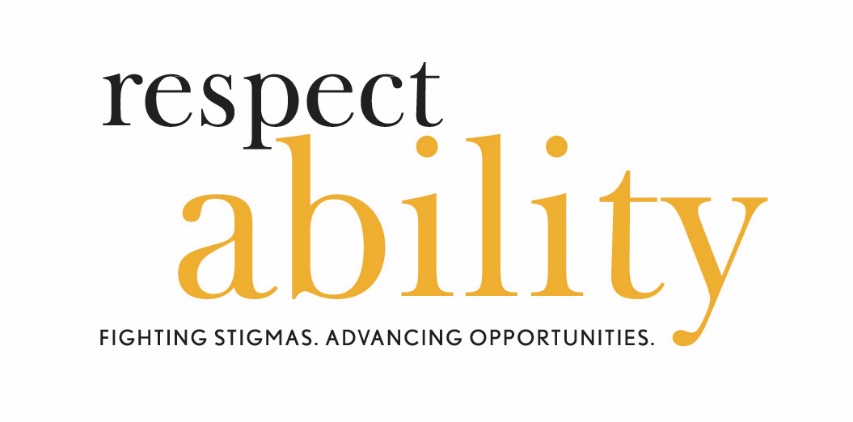 RespectAbility
Women’s Disability Leadership, Inclusion & Advocacy Series 

Welcomes You to Our
Empowerment Training for 
Female Students with Disabilities
Saturday, April 6, 2019
www.RespectAbility.org
Welcoming 1
Debbie Fink is the Director of 
Community Outreach and 
Impact for RespectAbility, and responsible for its Women’s 
Disability Leadership, 
Inclusion & Advocacy Series. 
An author, educator and performer, 
her books and curricula have been distributed worldwide, as she ‘edu-tained’ on global tours with the USO.
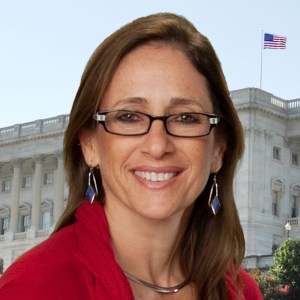 Welcoming 2
Today’s Motivational Quote

“Trust yourself. Create the kind of self that you will be happy to live with all your life. Make the most of yourself by fanning the tiny, inner sparks of possibility into flames of achievement.” 
					   (Golda Meir)
Welcoming 3
Today’s Goals:
To deliver tools of empowerment to:

Take Charge Self-Advocating On-&-Beyond Campus (academics, extra-curriculars, and beyond campus)

Take Charge Self-Advocating Socially

Take Action Advocating for yourself and others on campus

Meet other students on a similar journey and cultivate new relationships
Disclaimer
Please note that any views expressed by today’s speakers are solely in a personal capacity and are not intended to represent the views of their companies, organizations or RespectAbility; or to be taken as 
legal or medical counsel.
Thank You!
We wish to express our profound thanks to our generous hosts 
here at the Guttman Community College
-------------------------------
To these NYC organizations for their collaboration (alphabetically):
DemocracyNYC
Girls for Gender Equity
Guttman Office of AccessABILITY Services
Guttman Oﬃce of Partnerships and Community Engagement 
L.O.V.E. Mentoring
Hunter College
Several other colleges for sharing this opportunity with its students.
-------------------------------
And thank you to the New York Women’s Foundation and the 
Coca-Cola Foundation for their direct support for this effort.
Welcome by Barbara Bookman
Barbara Bookman is CUNY’s  
University Director of Disability Programs. Prior to her role at 
CUNY, she was the Director of 
Services for Students with 
Disabilities at Queensborough Community College. She earned her Master of Arts, Counseling & Vocational Rehabilitation, from Teachers College, Columbia University.
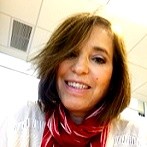 Gabby Einstein-Sim:Moderator
Gabby Einstein-Sim is a board 
member of RespectAbility. She is
 a recent graduate of a Master’s 
degree in Community Health 
Education at Columbia’s 
Teachers College. Ms. Einstein-Sim is a member of the Jewish National Fund’s Disability Task Force, focusing specifically on the Special in Uniform program, which enables people with disabilities to serve in the Israeli army.
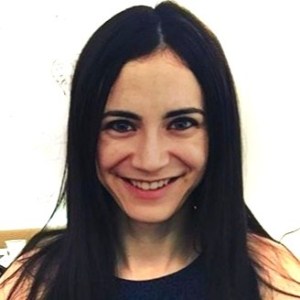 PANEL:  Self-Advocacy On-&-Beyond Campus
Moderator:  Gabby Einstein-Sim, RespectAbility Board Member

Panelists: 
Crystal Vasquez, Academics / Curricular Self-Advocacy:
      How to Self-Advocate with your Disability Services Office 

Rebecca Gross, Campus-wide Advocacy:  How to Broaden Inclusive Advocacy on Campus through Grassroots Organizing

Brilynn Rakes, Extra-Curricular Advocacy:
     How to Self-Advocate in Extra-Curricular Settings
Self-Advocacy:  Academics / Curricular Advocacy
Crystal M. Vazquez, a CUNY 
Alum, is the Associate Director 
of AccessABILITY Services 
and Women’s Resources 
Services Specialist at Guttman 
Community College. Crystal
holds an M.A. in public administration 
and has extensive leadership experience 
in higher education.
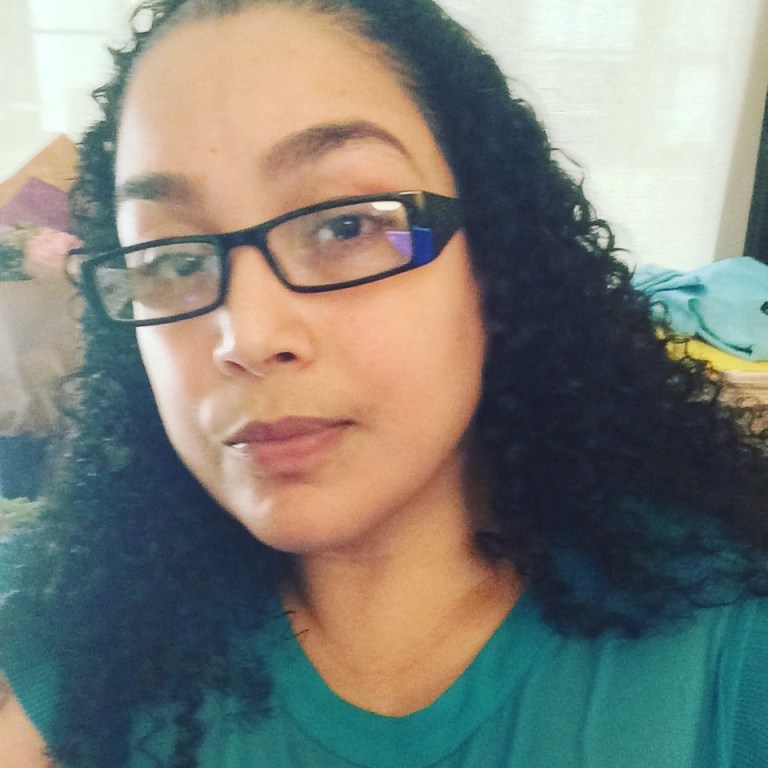 Crystal Vasquez, looking 
at the camera.
Campus-Wide Advocacy: Grassroots Organizing 1
Rebecca Gross, a self-advocate 
with learning disabilities, 
graduated from Sarah Lawrence 
College with a BA in Theater, 
Disability Studies, and Education. 
She co-led the Sarah Lawrence Disability Alliance (SLCDA).  Rebecca is doing a Master’s Degree  in Disability Studies at the CUNY School of Professional Studies, and works part-time as RespectAbility’s NYC Inclusionist.
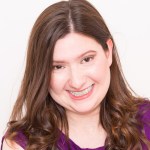 Rebecca Gross, smiling 
at the camera
Campus-Wide Advocacy: Grassroots Organizing 2
Who Benefits from Campus Disability Advocacy?
Students with Disabilities
     	Providing a welcoming community space for students with   	disabilities to connect and share experiences.
2.  Non-disabled students (a.k.a. allies and “future allies”) 
	Educating non-disabled peers about disability issues 	through events and collaboration with other student 	groups.
3.  School Staff and Faculty
	Advocating for physical, psychological, and academic accessibility on campus through interactions with staff and faculty.
Campus-Wide Advocacy: Grassroots Organizing 3
Never Underestimate the Power of Student Activism!
The Rolling Quads, University of California Berkeley, 1960s










B&W photo of a man in wheelchair at outdoor protest, holding 
up a sign saying “Civil Rights for Disabled”

Source: https://www.bamsi.org/administration/celebrating-the-life-of-disability-advocate-ed-roberts/
Deaf President Now, 
Gallaudet University, 1988































Source: https://www.usatoday.com/story/news/nation/2018/04/03/gallaudet-deaf-president-now-30-anniversary/464611002/
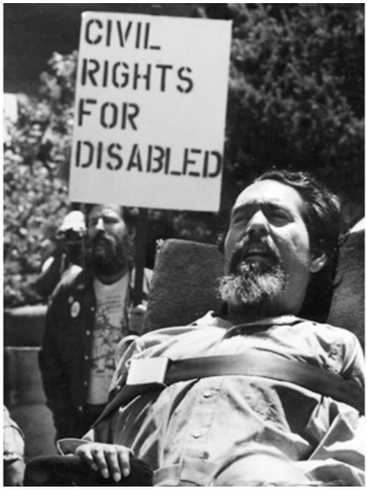 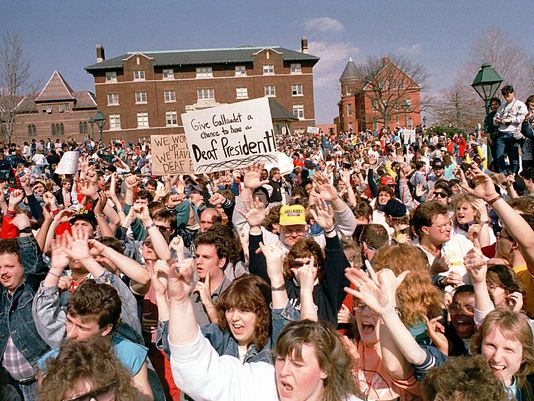 Color Photo hundreds of students at protest, each holding 
up an arm, some holding up a sign that says “Give Gallaudet  a chance to have a Deaf President!”
Self-Advocacy:  Extra-Curricular Advocacy
Brilynn Rakes, a self-advocate, 
completed a dual-degree 
program in New York City at 
Fordham Univ. with a BA in 
Communications and Media 
Studies, and a BFA in Dance. Brilynn 
competed in the NYC Finals of the Youth 
American Grand Prix and was featured on ABC’s Dancing with the Stars. Brilynn is currently getting a degree in Business Administration.
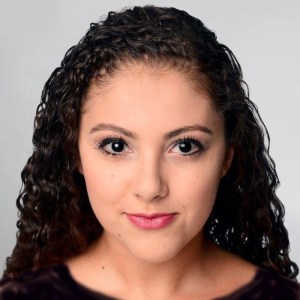 Self-Advocacy:  Extra-Curricular Advocacy2
https://drive.google.com/a/fordham.edu/file/d/1mQbfhCLARUud_00pOFbElJWMjbZnNCJo/view?usp=drive_web
Self-Advocacy On-&-Beyond Campus Q & A
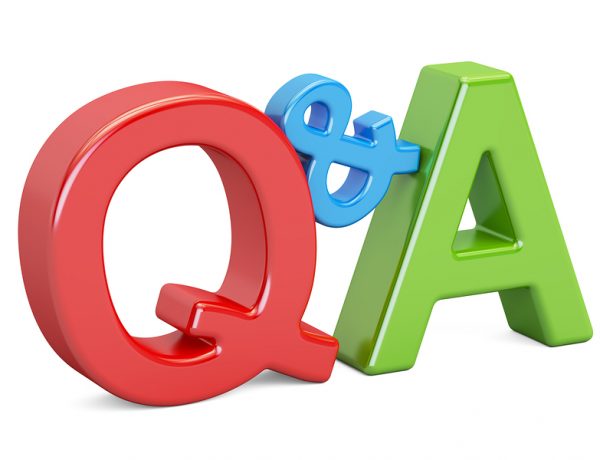 Picture: Enlarged Q & A in 3-D; Q in red, & in blue, A in green
Stay in touch with us!
Thank you, Webinar attendees,  
for your participation – 
stay in touch with us!
Respectfully,
Debbie Fink
Director, Community Outreach & Impact
DebbieF@RespectAbility.org
11333 Woodglen Drive, Suite 102
Rockville, MD  20852
Office:  (202) 517-6272
www.RespectAbility.org


© RespectAbility 2019
I AM ME Exercise Examples
I AM… 

I AM Responsible.
I AM an Atheist 
      (or a religion).
I AM nervous.
I AM funny.
I AM Latina
     (or other ethnicity).
I AM outspoken.
I AM happy.
I AM competitive 
      (or other sport or        	talent).
I AM loveable!
I BRING…

I BRING enthusiasm.
I BRING experience.
I BRING leadership.
I BRING love.
I BRING compassion.
I BRING humor.
I BRING creativity.
I BRING computer skills (or other skills).
I BRING strength.
I HAVE…

I HAVE a pet 
      (name kind of pet).
I HAVE a disability. 
I HAVE a supportive family.
I HAVE a home. 
I HAVE brown eyes 
      (or other feature).
I HAVE one best friend.
I HAVE positivity. 
I HAVE a big heart.
I AM ME Exercise Examples (cont.)
I NEED…

I NEED moral support.
I NEED a sense of humor.
I NEED a friend (or family member).
I NEED to live a healthy lifestyle.
I NEED to be patient.
I NEED leadership skills.
I NEED courage.
I NEED writing skills. (or any other kind of skill).
I NEED independence.
I NEED love.
I SEEK…

I SEEK companionship.
I SEEK employment.
I SEEK independence.
I SEEK positivity.
I SEEK mentorship.
I SEEK teamwork.
I SEEK routine.
I SEEK community.
I SEEK happiness.
I SEEK inclusion.
My Elevator Pitch Template
Hi! My name is ____________________________________________.
 
I am ___________________________________ and ____________________________________.      
                    (Choose from the list of “I Am”)                                         (Choose from the list of “I Am”) 

I am looking to / for an opportunity to ___________________________________.                    	               (Circle One)                                                            (Choose from the list of “I Seek”) 

I have ___________________________________ and __________________________________.                  	(Choose from the list of “I Have”)                                     (Choose from the list of “I Have”) 

I bring __________________________________ and ___________________________________.                    	(Choose from the list of “I Bring”)                                    (Choose from the list of “I Bring”) 

I welcome the chance to talk to you more about ____________________.                                                                                                      				   		     (Choose from the list of “I Seek”) 

I really think we could work together to __________________________________!                                                                                       		                                     	                (make the world a better, more inclusive place for all!)
Self-Advocacy 101:  
 Self-Advocacy with your Disability Services
Maryanne Sackarnoski works with 
Guttman Community College’s 
AccessABILITY Services as the 
Assistive Technology Specialist. 
She is a graduate student of CUNY 
School of Professional Studies. With 
a Bachelor’s Degree from John Jay College, Ms. Sackarnoski worked in its Office of Accessibility Services before her current position. Ms. Sackarnoski played a techno-supporting role with the series’ events hosted by Guttman Community College.
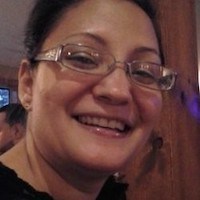 Self-Advocacy 201:   Campus-Wide Advocacy
Rebecca Gross, a self-advocate 
with learning disabilities, 
graduated from Sarah Lawrence 
College with a BA in Theater, 
Disability Studies, and Education. 
She co-led the Sarah Lawrence Disability Alliance (SLCDA).  Rebecca is doing a Master’s Degree  in Disability Studies at the CUNY School of Professional Studies, and works part-time as RespectAbility’s NYC Inclusionist.
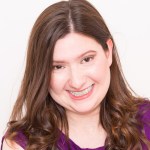 SELF-ADVOCACY 301:  Extra-Curricular Advocacy
Brilynn Rakes, a self-advocate, 
completed a dual-degree 
program in New York City at 
Fordham Univ. with a BA in 
Communications and Media 
Studies, and a BFA in Dance. Brilynn 
competed in the NYC Finals of the Youth 
American Grand Prix and was featured on ABC’s Dancing with the Stars. Brilynn is currently getting a degree in Business Administration.
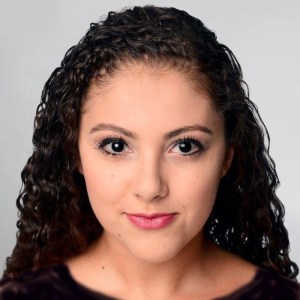 SELF-ADVOCACY 401:Self-Advocacy in Personal Relationships
Gabby Einstein-Sim is a board 
member of RespectAbility. She is
 a recent graduate of a Master’s 
degree in Community Health 
Education at Columbia’s 
Teachers College. Ms. Einstein-Sim is a member of the Jewish National Fund’s Disability Task Force, focusing specifically on the Special in Uniform program, which enables people with disabilities to serve in the Israeli army.
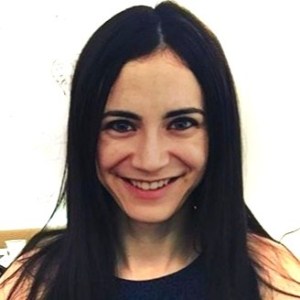 Community-wide Advocacy 501: Broadening Inclusive Advocacy Beyond Campus
Valora Blackson, Director of 
Partnerships & Community 
Engagement for Guttman 
Community College, has strategic 
oversight for Partner Relations to
develop industry partnerships for experiential, workforce, and career preparation opportunities for the student population. Ms. Blackson is currently pursuing a PhD and has held past Board positions the American Association of University Women.
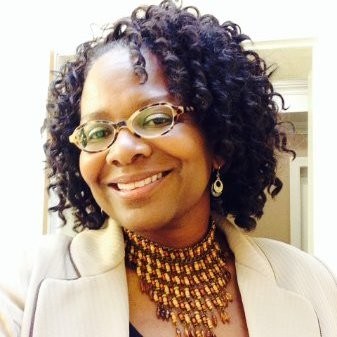 SMALL GROUP SESSIONS:  Advocacy 101, 201, 301, 401 & 501
Self-Advocacy 101:  How to Self-Advocate with your Disability Services Office with Maryanne Sackarnoski, AccessABILITY Services and 
Candace Cable, 12-time Paralympian and Respectability Senior Fellow
Campus-wide Advocacy 201:  How to Broaden Inclusive Advocacy on Campus through Grassroots Organizing:  Rebecca Gross, Sarah Lawrence College Alum, RespectAbility’s NYC Inclusionist and 
Candace Cable, 12-time Paralympian and RespectAbility Senior Fellow
Self-Advocacy 301:  How to Self-Advocate in Extra-Curricular Settings with Brilynn Rakes, Fordham University Alum, ABC Dancing with the Stars,    
MBA student, former RespectAbility Fellow
Self-Advocacy 401:  How to Self-Advocate in Personal Relationships with Gabby Einstein-Sim:  RespectAbility Board Member, Master’s Degree in Community Health Education at Teachers College, Columbia University
Community-wide Advocacy 501:  How to Broaden Inclusive Advocacy Beyond Campus with Valora Blackson, Director of the Office of Partnerships and Community Engagement, Guttman Community College
Taking Action! Use Your Voice to Improve NYC
Committee on Mental Health, Disabilities and Addiction 
4/8/2019 10:00 AM
Council Chambers - City Hall Jointly with the Committee 
on Aging 
https://legistar.council.nyc.gov/MeetingDetail.aspx?ID=685312&GUID=61016C9A-D016-42E9-B063-504D6BD52048&Options=info&Search=
 

Committee on Higher Education (yes, that’s your college!)
4/30/2019 1:00 PM
Committee Room - City Hall Jointly with the 
Committee on Women and the Committee on Education
https://legistar.council.nyc.gov/MeetingDetail.aspx?ID=685412&GUID=9B72DA49-DE1F-4814-9566-D4717ECF51AC&Options=info&Search=
Closing (Meaningful) Fun!
Survey
Self-Expression Graffiti Wall-Webbing
Eminem “Lose Yourself” with 
ASL interpreter
Group Photo 
and 
     Farewell . . .

Stay in touch!
Eminem “Lose Yourself” with ASL interpreter
https://www.youtube.com/watch?v=9P_4D26hApY


Followed by motivational music on CD
Thank You! 2
Once again, our profound thanks to our generous hosts 
here at the Guttman Office of AccessABILITY Services 
-------------------------------
And to these organizations for their collaboration (alphabetically):
• Guttman Oﬃce of AccessABILITY Services • Guttman Oﬃce of Partnerships and Community Engagement (OPCE)• DemocracyNYC• Girls for Gender Equity• Hunter College• L.O.V.E. (Latinas on the Verge of Excellence) Mentoring•

 -------------------------------
And thank you to the New York Women’s Foundation and the 
Coca-Cola Foundation for its direct support for this effort.
Thank You! 3
Please aim to . . . 
“Trust yourself. Create the kind of self that you will be happy to live with all your life. Make the most of yourself by fanning the tiny, inner sparks of possibility into flames of achievement.” (Golda Meir)
Thanks to everyone at 
Guttman Community College and all 
speakers and participants for teaming 
together today!
© RespectAbility 2019
Stay in touch with us! 2
You are our future leaders!
Please stay in touch,
Debbie Fink
Director, Community Outreach & Impact
And Women’s Disability Leadership, Inclusion & Advocacy Series
DebbieF@RespectAbility.org
11333 Woodglen Drive, Suite 102
Rockville, MD  20852
Office:  (202) 517-6272
www.RespectAbility.org
© RespectAbility 2019